1
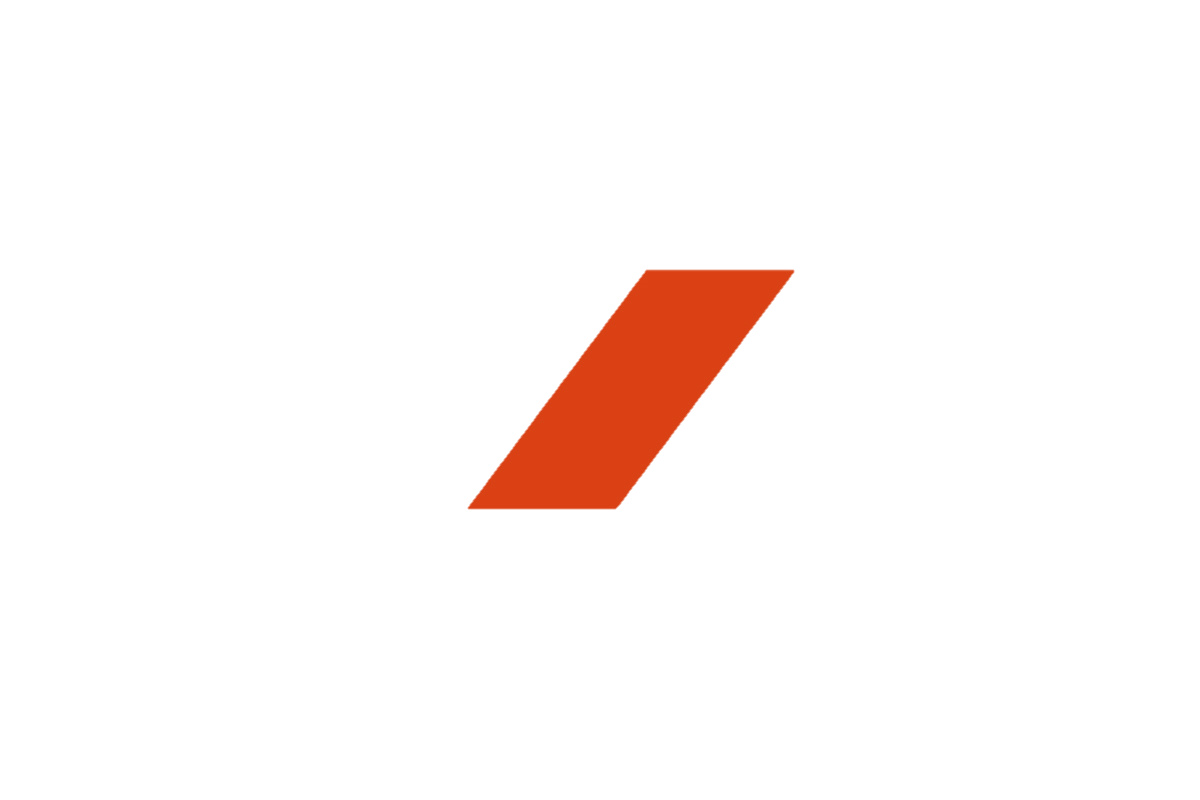 Железнодорожный транспорт
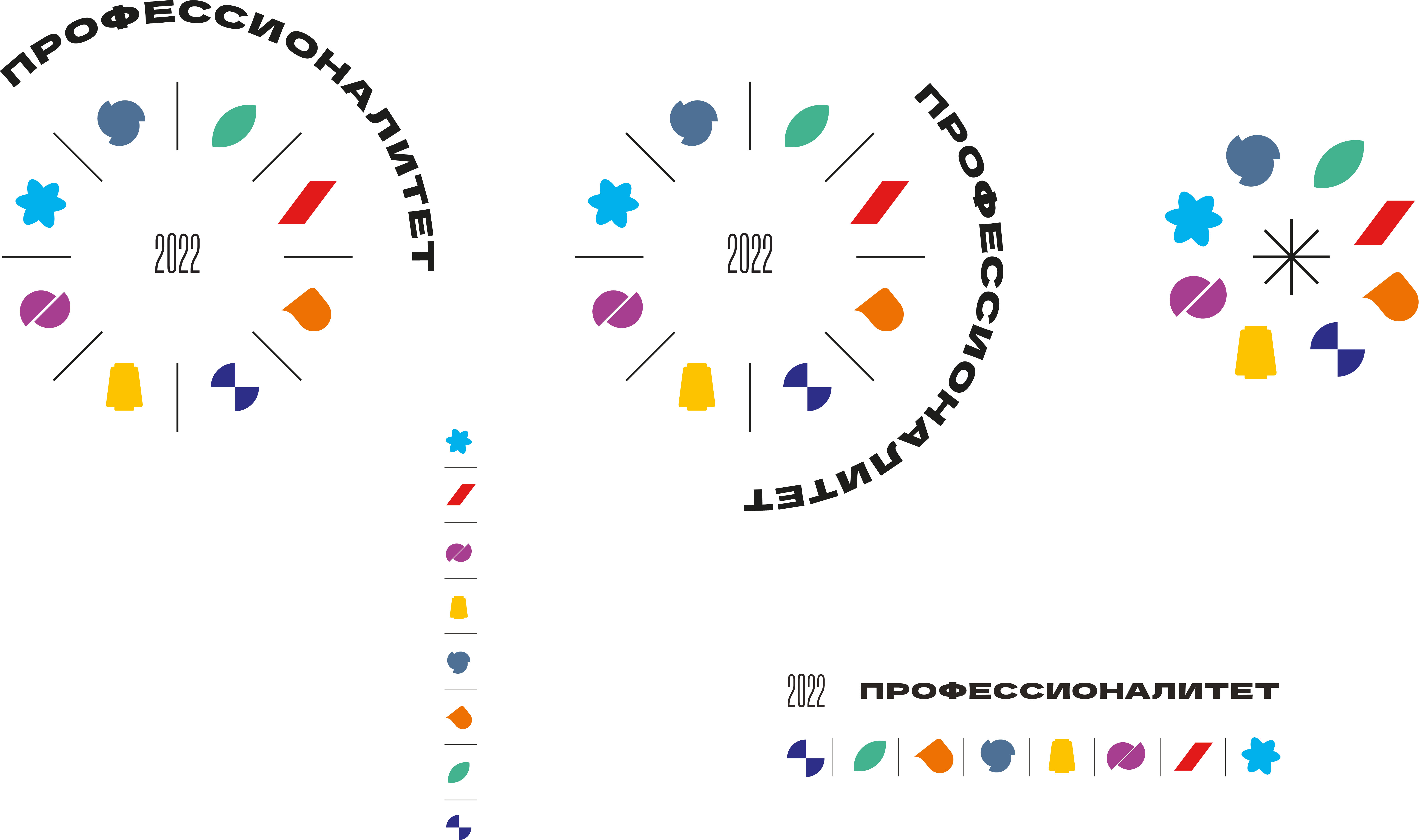 ТЫВ ХОРОШЕЙ КОМПАНИИ!
2
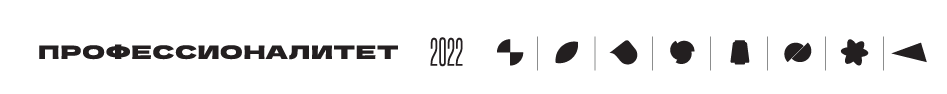 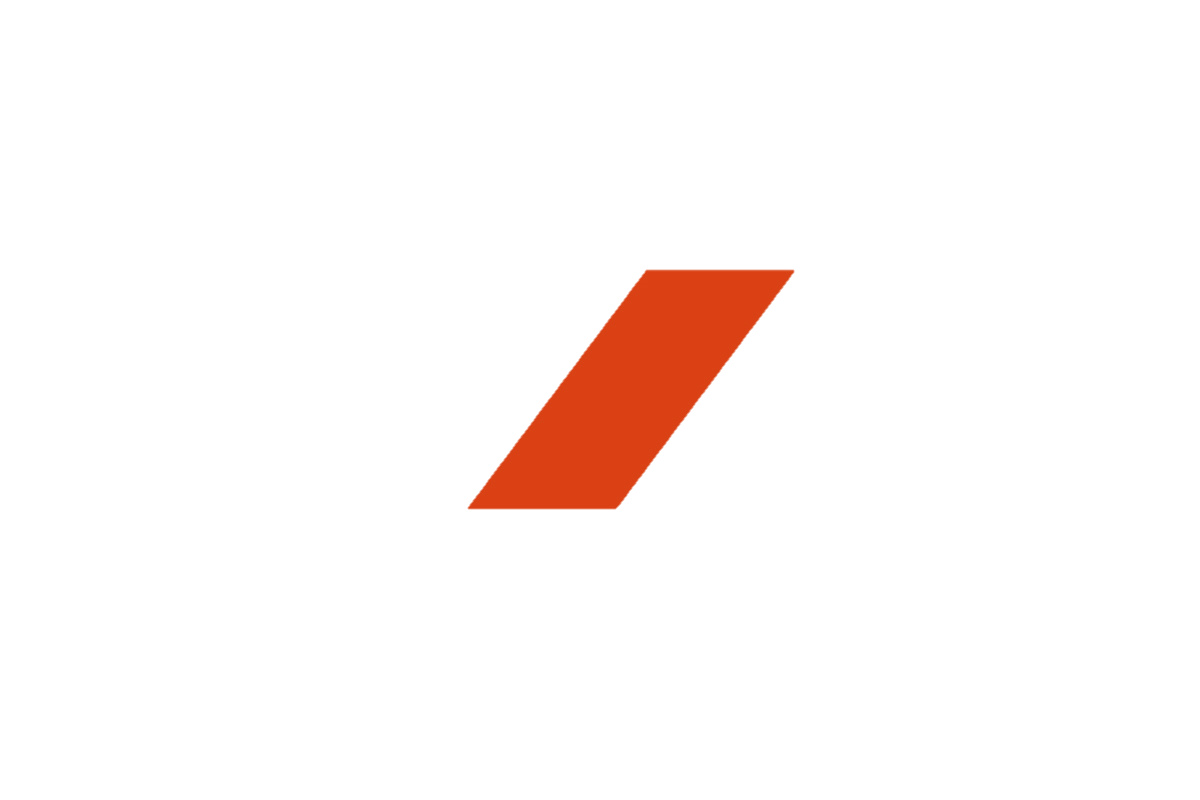 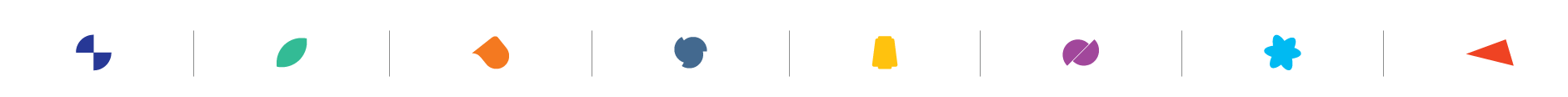 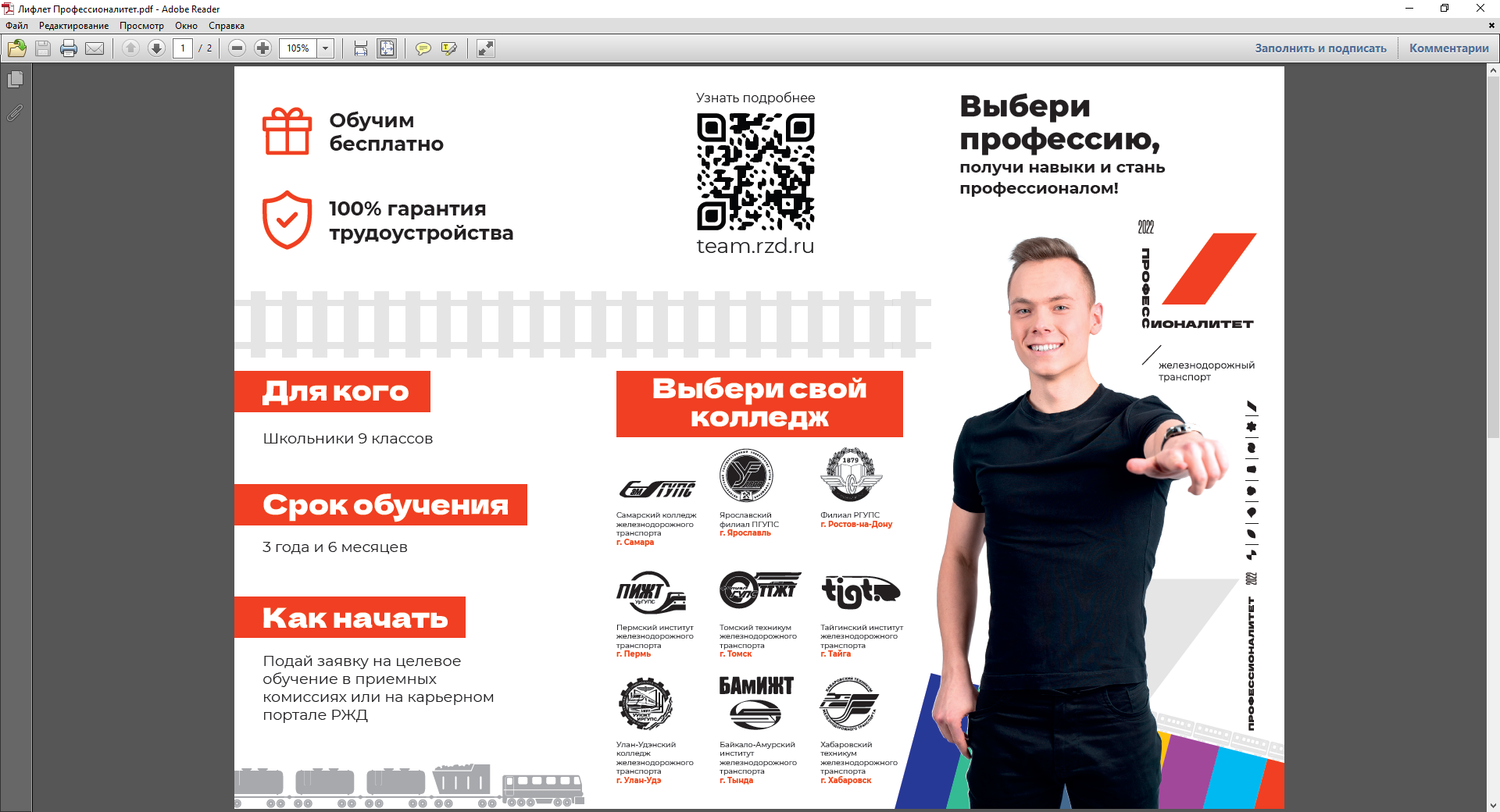 Железнодорожный транспорт
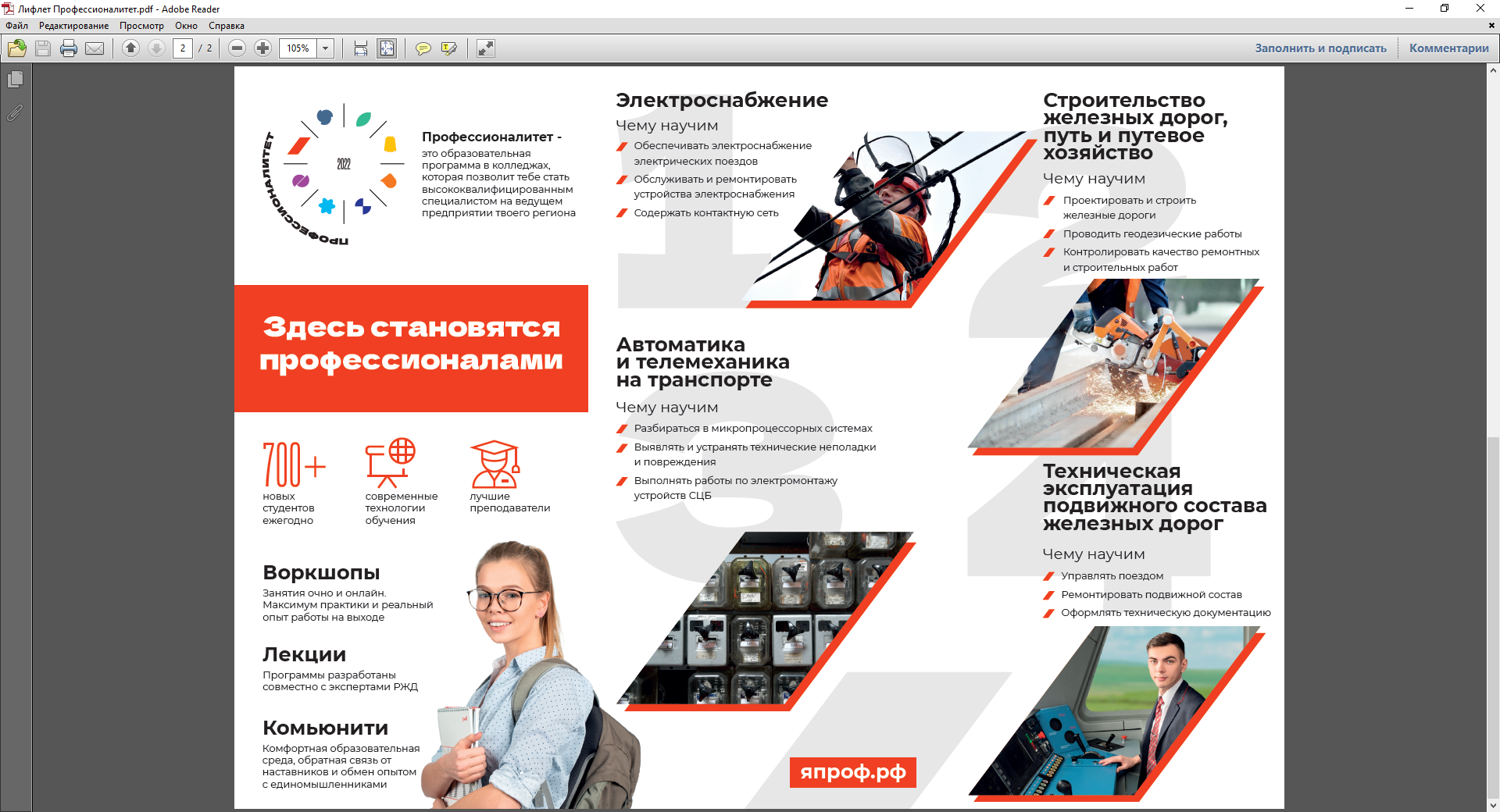 О СОЗДАНИИ ОБРАЗОВАТЕЛЬНО-ПРОИЗВОДСТВЕННЫХ ЦЕНТРОВ (КЛАСТЕРОВ)НА ОСНОВЕ ИНТЕГАЦИИ ОБРАЗОВАТЕЛЬНЫХ ОРГАНИЗАЦИЙ, РЕАЛИЗУЮЩИХ ПРОГРАММЫ СПО, 
И ОРГАНИЗАЦИЙ, ДЕЙСТВУЮЩИХ В РЕАЛЬНОМ СЕКТОРЕ ЭКОНОМИКИ В 2022 ГОДУ.
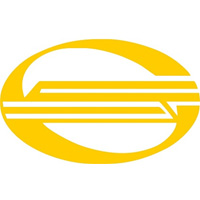 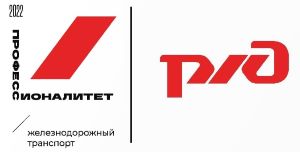 3
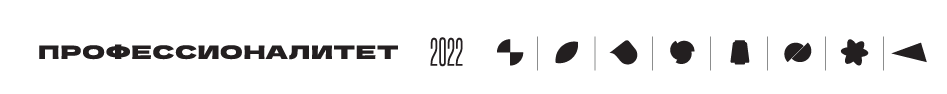 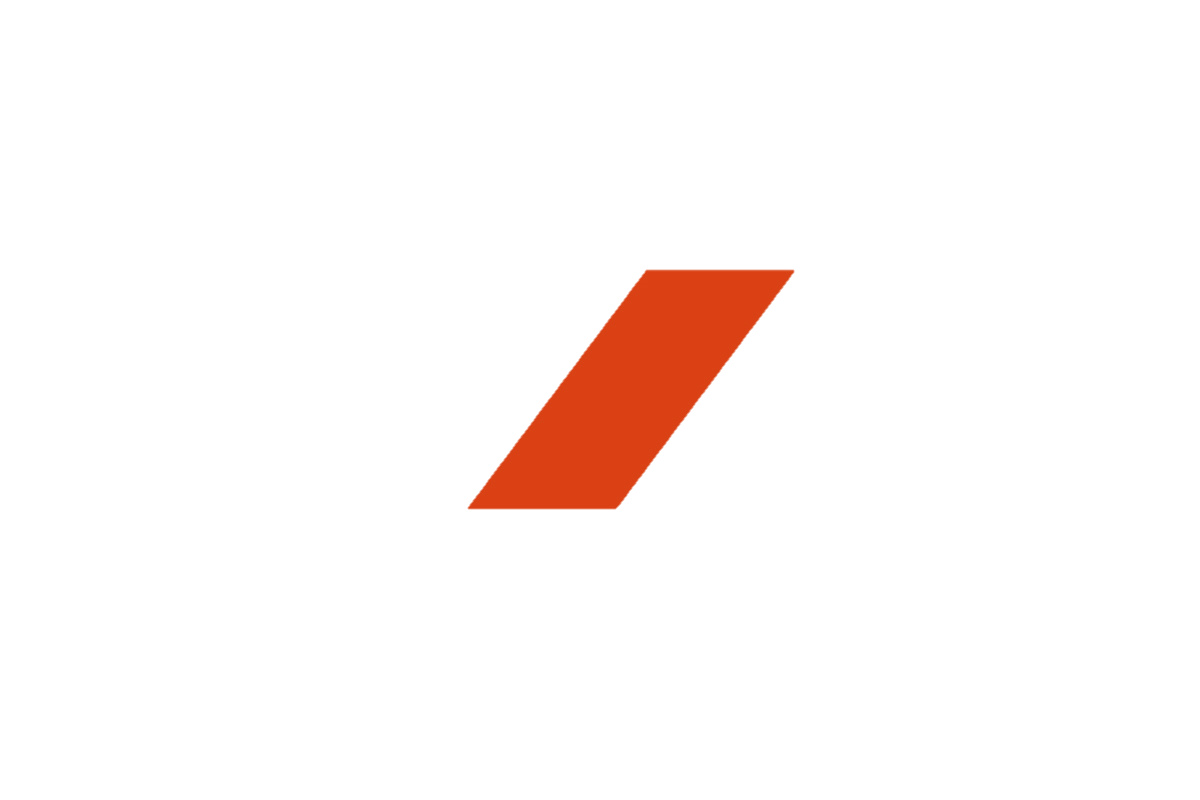 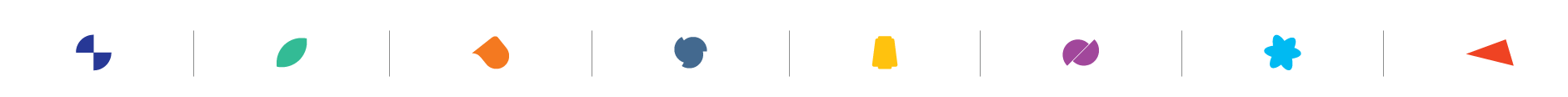 Железнодорожный транспорт
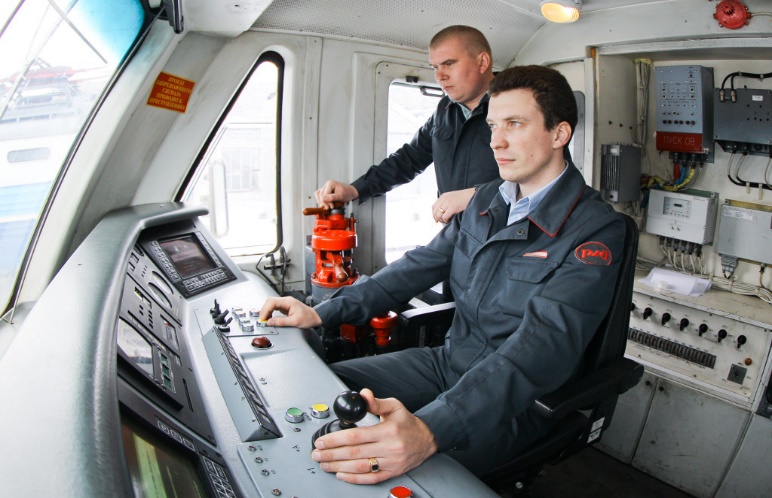 Основной работодатель: 
Северная дирекция тяги
…. тыс. работников
…. эксплуатационных локомотивных депо
Средний заработок по основным профессиям:
Машинист локомотива – …. тыс. руб.

Помощник машиниста локомотива - …. тыс. руб.
8-…-…-..-… - Иванов Иван Иванович
4
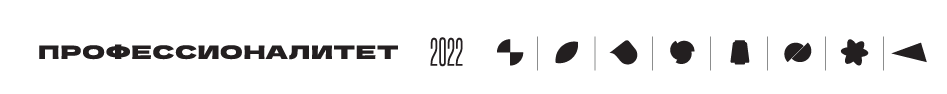 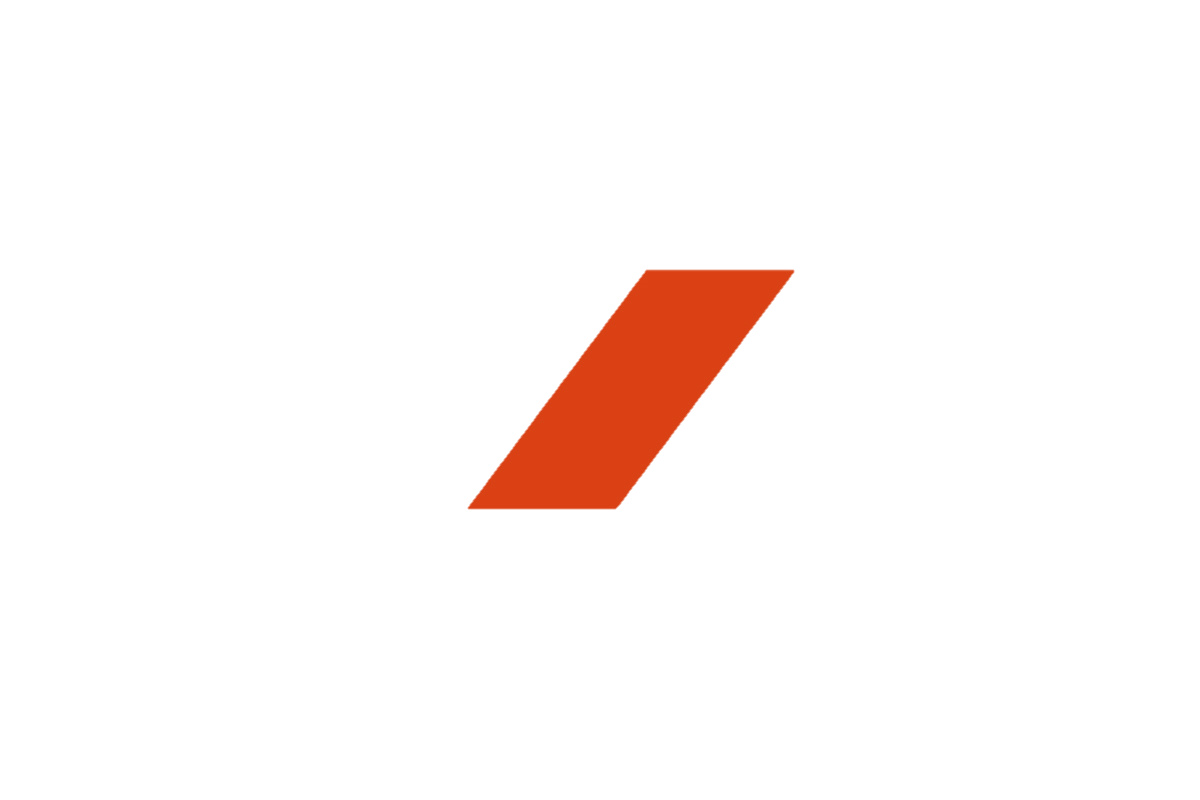 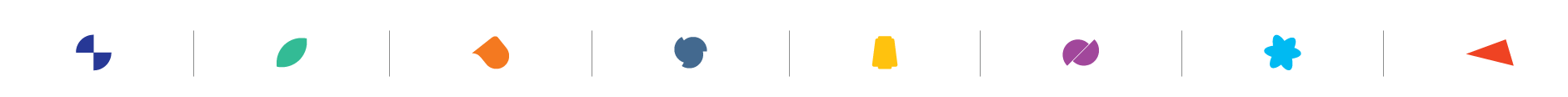 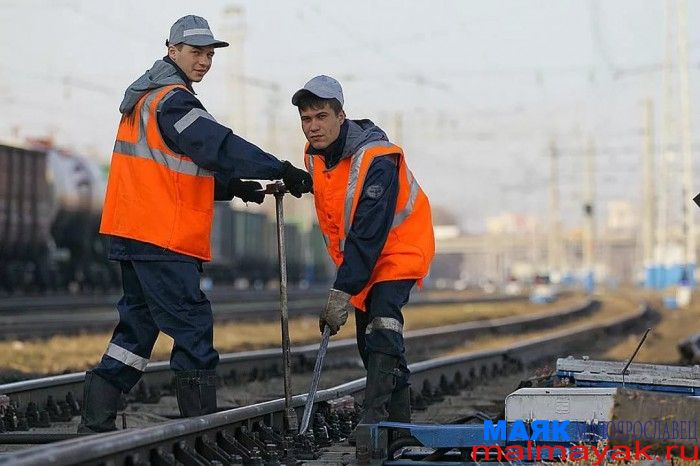 Железнодорожный транспорт
О СОЗДАНИИ ОБРАЗОВАТЕЛЬНО-ПРОИЗВОДСТВЕННЫХ ЦЕНТРОВ (КЛАСТЕРОВ)НА ОСНОВЕ ИНТЕГАЦИИ ОБРАЗОВАТЕЛЬНЫХ ОРГАНИЗАЦИЙ, РЕАЛИЗУЮЩИХ ПРОГРАММЫ СПО, 
И ОРГАНИЗАЦИЙ, ДЕЙСТВУЮЩИХ В РЕАЛЬНОМ СЕКТОРЕ ЭКОНОМИКИ В 2022 ГОДУ.
Основной работодатель: 
Северная дирекция инфраструктуры
11,544 тыс. работников 
42 подразделения / 24 дистанции пути
Средний заработок
по основным профессиям:

Монтер пути – 55 тыс. руб.

Сигналист – 46 тыс. руб.
(4852) 79-82-17 – Оловянишникова Мария Сергеевна
5
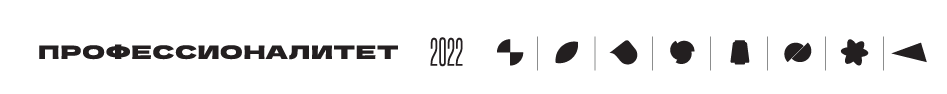 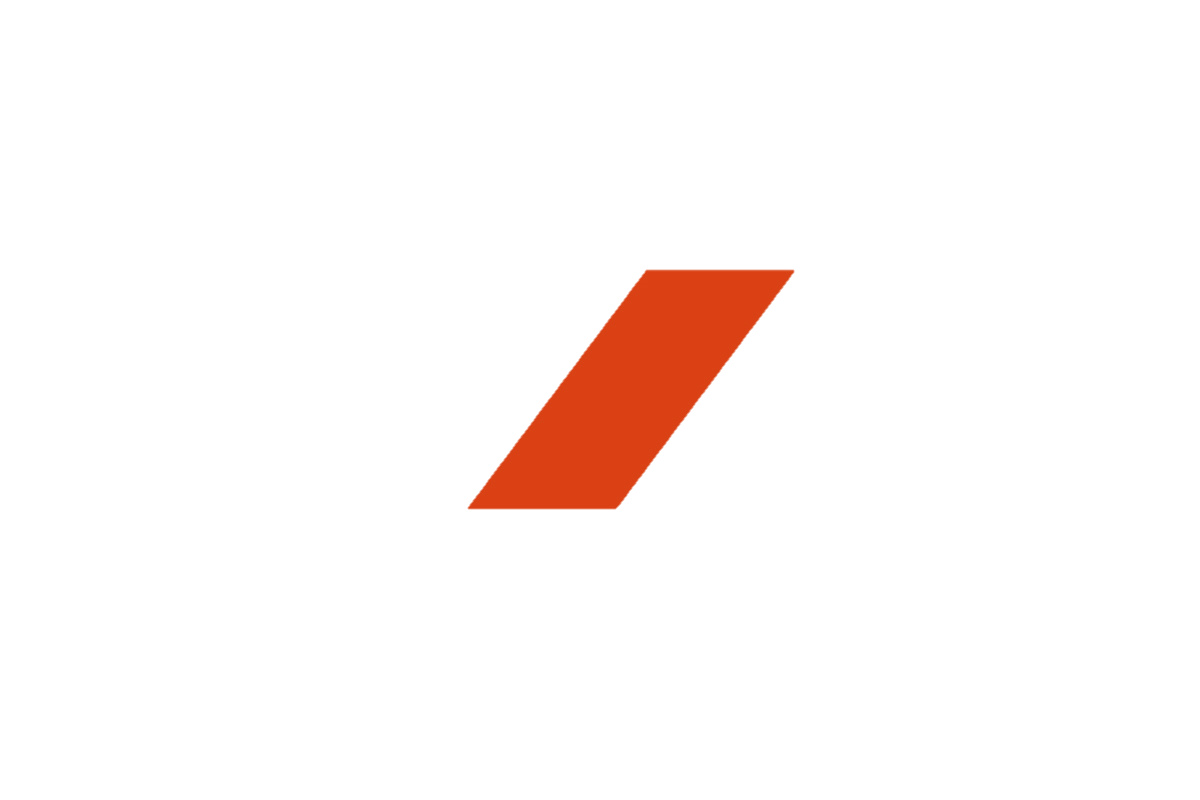 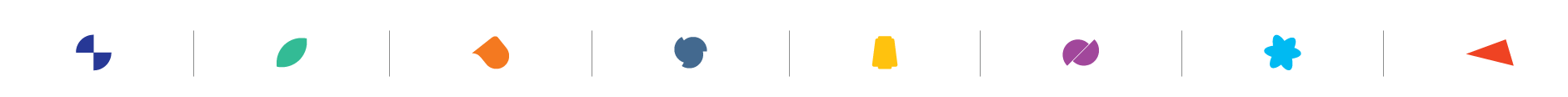 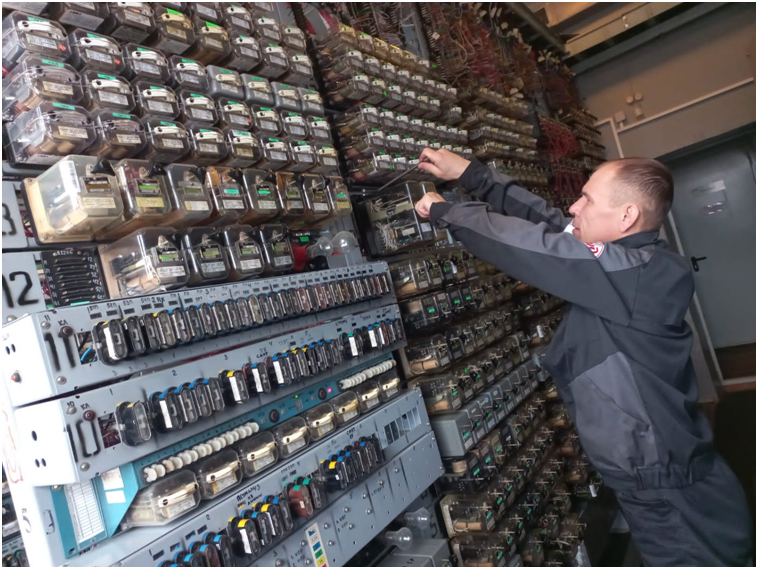 Железнодорожный транспорт
О СОЗДАНИИ ОБРАЗОВАТЕЛЬНО-ПРОИЗВОДСТВЕННЫХ ЦЕНТРОВ (КЛАСТЕРОВ)НА ОСНОВЕ ИНТЕГАЦИИ ОБРАЗОВАТЕЛЬНЫХ ОРГАНИЗАЦИЙ, РЕАЛИЗУЮЩИХ ПРОГРАММЫ СПО, 
И ОРГАНИЗАЦИЙ, ДЕЙСТВУЮЩИХ В РЕАЛЬНОМ СЕКТОРЕ ЭКОНОМИКИ В 2022 ГОДУ.
Основной работодатель: 
Северная дирекция инфраструктуры
11,544 тыс. работников  
42 подразделения / 10 дистанций СЦБ
Средний заработок
по основным профессиям:

электромонтер СЦБ – 45 тыс. руб.
Сигналист – 46 тыс. руб.
(4852) 79-82-17 – Оловянишникова Мария Сергеевна
6
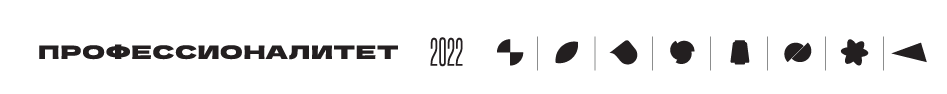 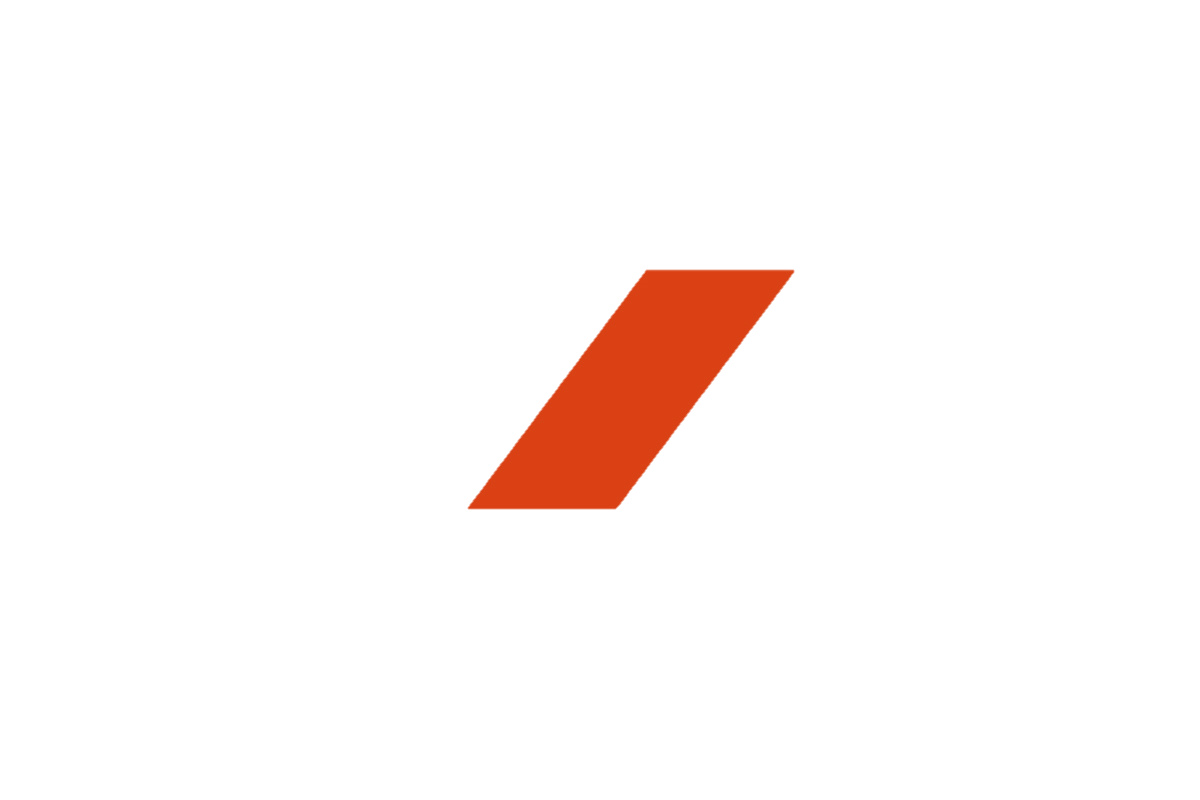 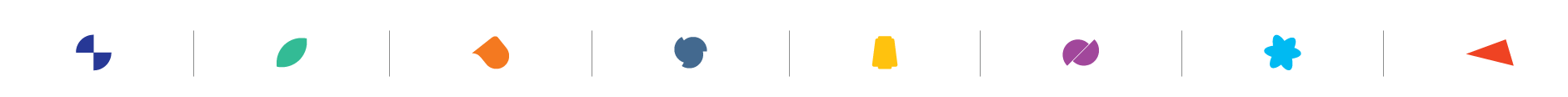 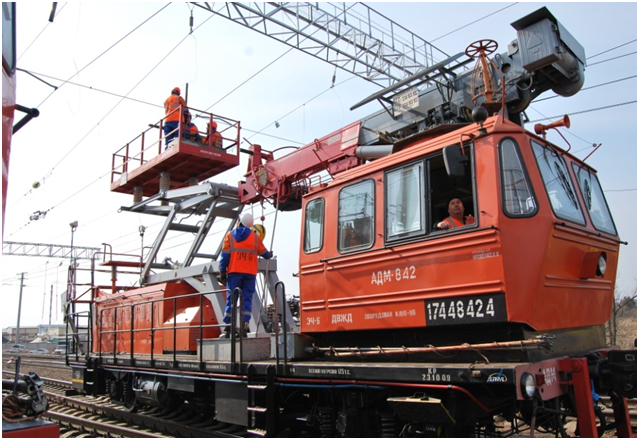 Железнодорожный транспорт
О СОЗДАНИИ ОБРАЗОВАТЕЛЬНО-ПРОИЗВОДСТВЕННЫХ ЦЕНТРОВ (КЛАСТЕРОВ)НА ОСНОВЕ ИНТЕГАЦИИ ОБРАЗОВАТЕЛЬНЫХ ОРГАНИЗАЦИЙ, РЕАЛИЗУЮЩИХ ПРОГРАММЫ СПО, 
И ОРГАНИЗАЦИЙ, ДЕЙСТВУЮЩИХ В РЕАЛЬНОМ СЕКТОРЕ ЭКОНОМИКИ В 2022 ГОДУ.
Основной работодатель: 
Северная дирекция энергообеспечения
…. тыс. работников 
…. дистанций энергоснабжения
Средний заработок по основным профессиям:

Электромонтер к/с – …. тыс. руб.
Электромонтер по ремонту  в/л – …. тыс .руб.
Машинист автомотрисы  – …. тыс. руб.
8-…-…-..-… - Иванов Иван Иванович
7
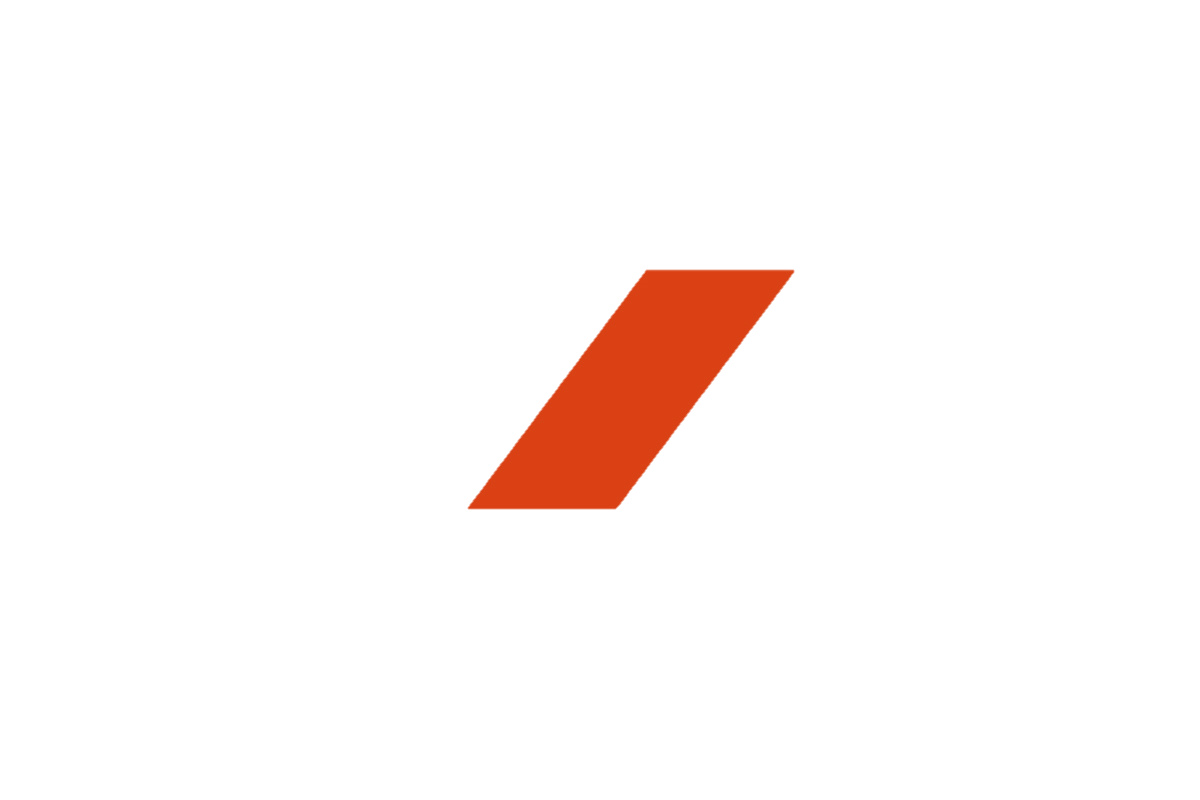 Железнодорожный транспорт
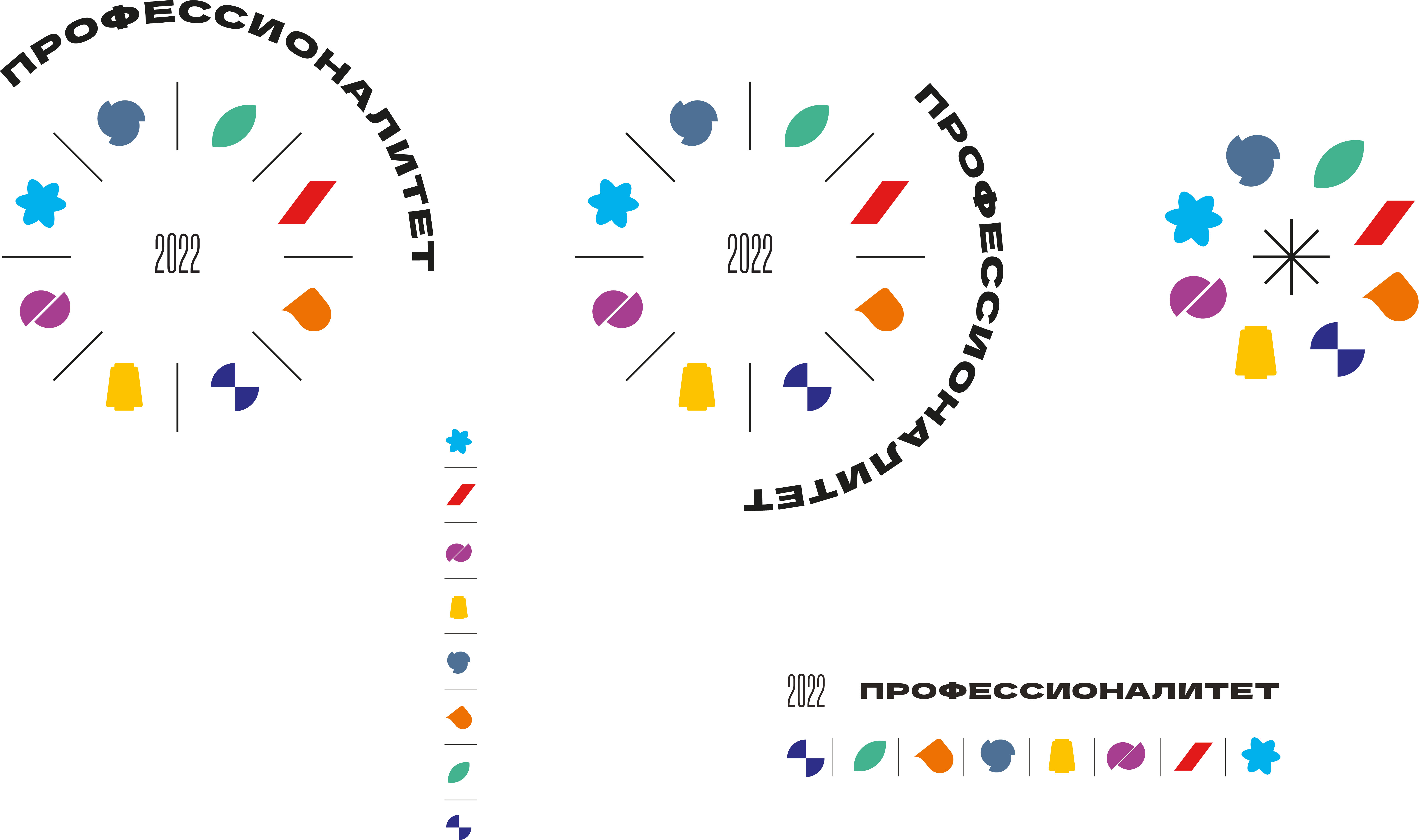 ТЫВ ХОРОШЕЙ КОМПАНИИ!